Macleod’s pictures
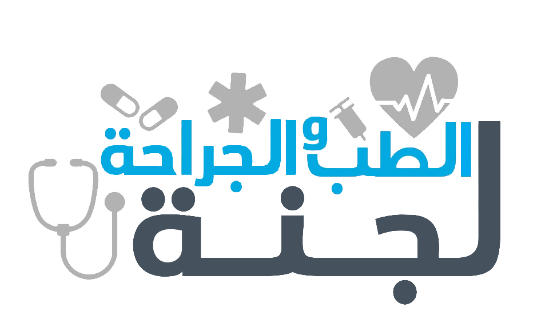 The General examination
Phenothiazine induced pigmentation
Central cyanosis of the lip
[Speaker Notes: Central cyanosis in lip and base of tounge]
Conjunctival pallor
[Speaker Notes: Anemia maybe a cause of pallor]
vitilligo
[Speaker Notes: Due to melanocyte destruction (hypo pigmentation)]
hypercarotenemia
[Speaker Notes: Hypercatonemia doesn’t appearr in sclera 
While jaundice appear  sclera]
Hemochromatosis with skin pigmentation
[Speaker Notes: - Hyper pigmentation due to iron infiltration - iron infiltrate pancreas and cause diabetes and the combination with skin pigmentation which may cause bronze diabetes.]
Blue sclera of osteogenesis imperfecta
[Speaker Notes: Sclera are blue due to abnormal collagen formation]
Systemic sclerosis
[Speaker Notes: Loss of skin wrinkles due to contraction elongated nose]
Brushfield’s spots: grey-white areas of depigmentation in the iris (DOWN SYNDROME)
SINGLE PALMAR CREASE(down syndrome)
[Speaker Notes: The fingers are short and the little finger is curved]
Duputyren contracture
[Speaker Notes: Thickening of palmer fascia causing fixed flexion and usually effect little and ring fingers]
Clubbing Finger(anterior and lateral views)
[Speaker Notes: due to growth factor that released from megakaryocyte and platelet.]
Right (smooth red tongue with angular stomatitis (iron deficiency)left (macroglossia of acromegaly)
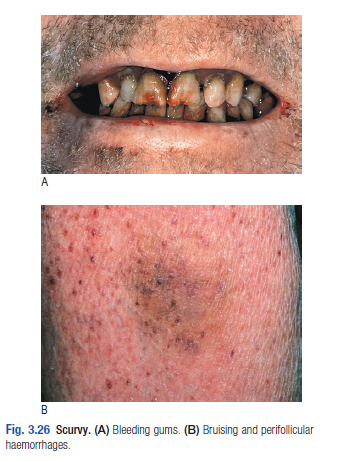 petechiae
[Speaker Notes: Could be caused by generalized lymphadenopathy. Can be large ( ecchymoses ) or as in this picture pinpoint ( petechiae )]
Swollen right leg, suggesting deep vein thrombosis or inflammation, e.g. soft-tissue infection or ruptured Baker’s cyst.
[Speaker Notes: Unilateral oedema could be caused by:
Soft tissue inflammation 
DVT
Trauma 
Immobility 
Lymphoedema]
Lymphoedema of the right arm following right-sidedmastectomy and radiotherapy.
angioedema
[Speaker Notes: Due to allergy ( wasp sting)]
Pitting edema
[Speaker Notes: Caused by : 1- DVT , 2- Hypoprotenima , 3- rupture of baker cyst.]
Skin and nails
Atopic eczema in the popliteal fossae and ankles.
Psoriasis on the knees
Seborrhoeic dermatitis
Basal cell cancer showing pearly papules and telangiectasia
Acne vulgaris
Pityriasis rosea
urticaria
Nicrobiosis lipodica
vasculitis
Fungal infection
Splinter hemorrhage
[Speaker Notes: Could be founded normally ( 1 to 2 )  due to trauma 
Pathologically due to infective endocarditis]
Onycholysis with pitting in psoriasis
Beau’s lines
leukonychia
[Speaker Notes: May occur in liver disease due to hypoalbuminemia and kwashiorkor disease. + malabsorption due to protein losing enteropathy]
koilonychia
[Speaker Notes: Spoon like nail due to iron deficiency anaemia]
Stevens johnsons syndrome target lesions on the hand facial and oral lesions
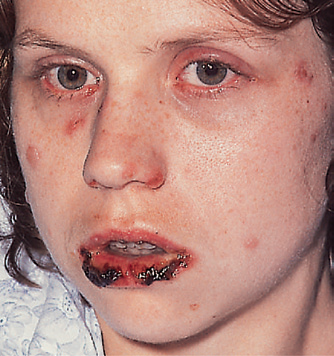 Malignant melanoma
Endocrine system
Graves hyperthyroid (typical face)
[Speaker Notes: Exophthalmos due to inflammatory infiltration of the orbit contents.]
Severe inflammatory thyroid eye disease.
Thyroid achropachy
[Speaker Notes: Periosteal hypertrophy]
Pretibial myxedema
[Speaker Notes: Pretibial myxoedema occur in hyperthyroidism (thyrotoxicosis)
Myxoedema non pitting oedema occur in hypothyroidism]
hypothyroidism
[Speaker Notes: Puffy face]
A.Acanthosis negricansB.necrobiosis lipodicaC.eruptive xanthomata
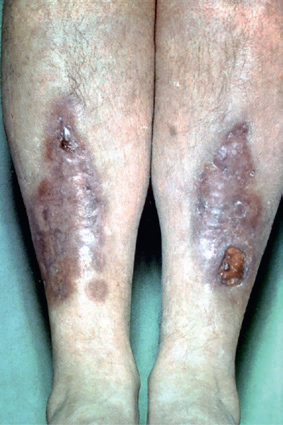 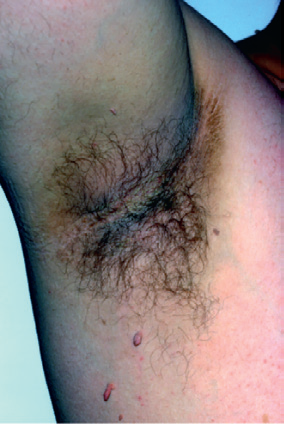 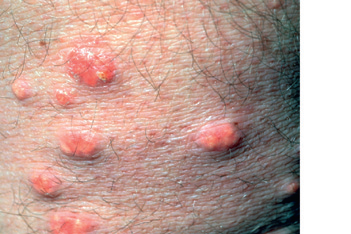 A
C
B
Cushingoid face
Typical features of cushing: facial rounding, central obesity, proximal muscle wasting and skin striae
Addison disease facial pigmentation
Buccal pigmentation(addison)
Skin crease pigmentation (addison)
Vitilligo due to addison
Acute carcinoid flush(carcinoid syndrome)
Carcinoid syndrome (chronic telangectasia)
Cardiovascular system
Infective endo.(janeway lesions on the hypothenar eminence)
[Speaker Notes: Painless lesions]
Splinter hemorrhage (infective endo)
Petechial hemorrhage on conjunctiva (I.E)
Osler nodes(IE)
[Speaker Notes: Painful lesions]
Periorbital xanthelsma
[Speaker Notes: May occur in normolipidemic patients 
If you found it check the patella and Achilles tendon for xanthomata]
Skin xanthomata over the knee
Corneal arcus
[Speaker Notes: Creamy ring around the sclera caused by cholesterol deposition and may be found normolipidemic ptx]
Chest X-ray in heart failure. Thisshows cardiomegaly with patchy alveolar shadowing of pulmonary oedemaand Kerley B lines (engorged lymphatics) at the periphery of both lungs.
Acute anterior myocardial infarction
Gangrene of the foot
Abdominal aortic aneurysm
Raynaud’s phenomenon
Venous ulceration
Axillary vein thrombosisClinical appearance with swollen left arm and dilated superficial veins.
Respiratory system
Central cyanosis of the tongue
Erythema nodosum
[Speaker Notes: May found in TB and sarcoidosis]
Metastatic skin nodes of lung CA
[Speaker Notes: Firm raised  non tender]
Tar staining
[Speaker Notes: Due to tar not nicotine, found in smokers.]
Yellow nail syndrome
[Speaker Notes: Rare 
Due to lymphoedema and exudative pleural effusion]
[Speaker Notes: In superior vena caval obstruction (most common cause is lung cancer compressing SVC) The JVP is elevated and non pulsatile and doesn’t respond to abdominojugular reflux]
Hyperinflated chest with intercostal indrawing.
[Speaker Notes: Barrel chest seen in COPD patientsanteroposterior is wider than side to side]
kyphoscoliosis
Pectus carinatum with harrison sulcus
Pectus excavatum
[Speaker Notes: In severe cases may displace the heart]
Subcutaneous emphysema
[Speaker Notes: Cause crackling sensation over gas containing tissue]
Tuberculosis: consolidation andcavitation in both upper zones.
Right upper-lobe pneumonia containing air bronchograms.
Right pneumothorax.
Left pleural effusion
Posteroanterior chest X-ray showing straight lineof collapsed right middle lobe
Left upper-lobe collapse.
Gastrointestinal system
Aphthous ulcer
Abdominal distention due to ascites
Yellow sclera of jaundice
[Speaker Notes: First place of jaundice appearance is the sclera and last place of disappearance is sclera too]
Spider naevi
[Speaker Notes: May occur in hepatic disease due to excess oestrogen with reduced hepatic breakdown of sex hormone]
leukonychia
Palmar erythema
[Speaker Notes: May occur in hepatic disease due to excess oestrogen with reduced hepatic breakdown of sex hormone]
Right inguinal hernia
Grey-turner sign
Cullen sign
Air under diaphragm
Dilated small bowel loops due to intestinal obstruction
Dilated large bowel loops due to toxic megacolon
Dilated large bowel loops due to sigmoid volvolus